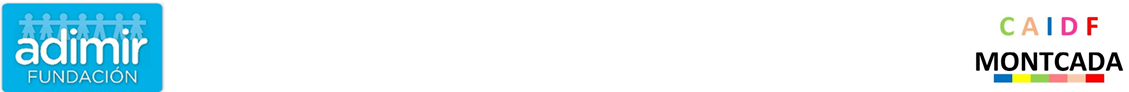 MEDI
ATMÓSFERA
Autor pictogramas: Sergio Palao Procedencia: ARASAAC (http://arasaac.org) Licencia: CC (BY-NC-SA)
Propiedad: Gobierno de Aragón. Editado por : Francisco Javier Vaca Román ( Fund. ADIMIR)
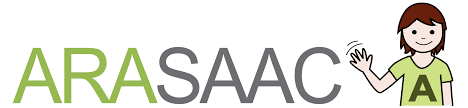 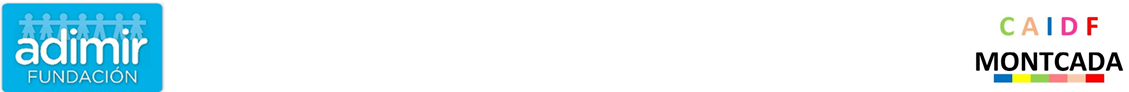 1-TEMPERATURA:
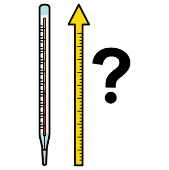 Calentamiento del aire.
Se mide con el termómetro en Cº (grados).
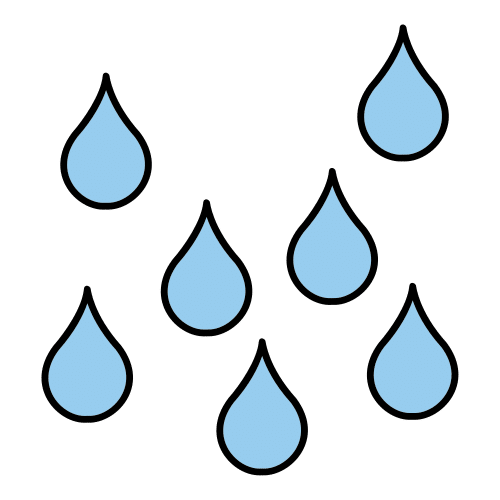 TIEMPO ATMOSFÉRICO
2-HUMEDAD:
Vapor del agua que hay en el aire.
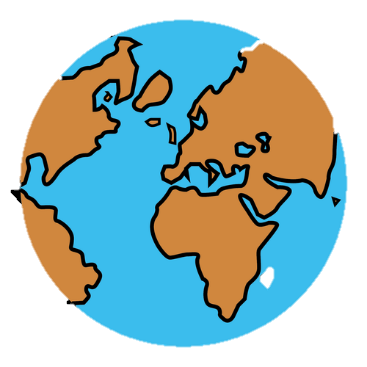 Se mide con el higrómetro en % (por ciento)
El estado de la atmósfera
atmósfera
3-PRESIÓN
Fuerza que hace en la atmósfera en la superfície.
Se mide con el barómetro en hectoPascales (hPa).
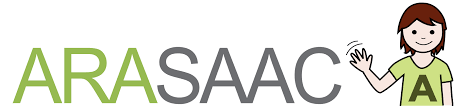 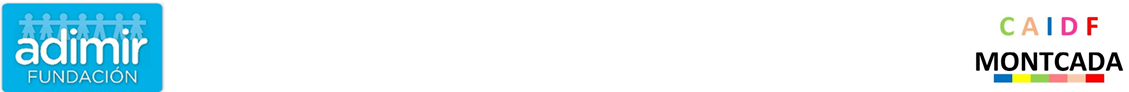 TEMPERATURA
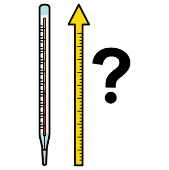 La temperatura es diferente según:
La hora del día.
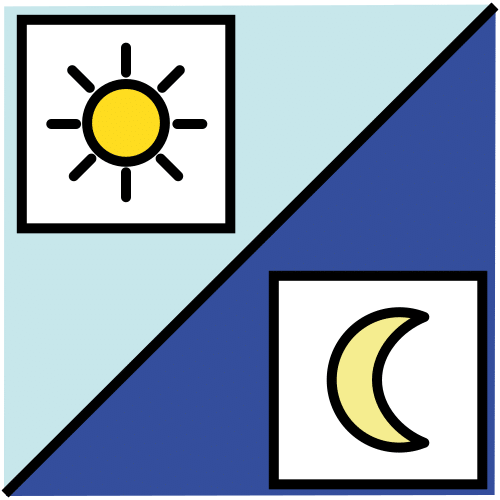 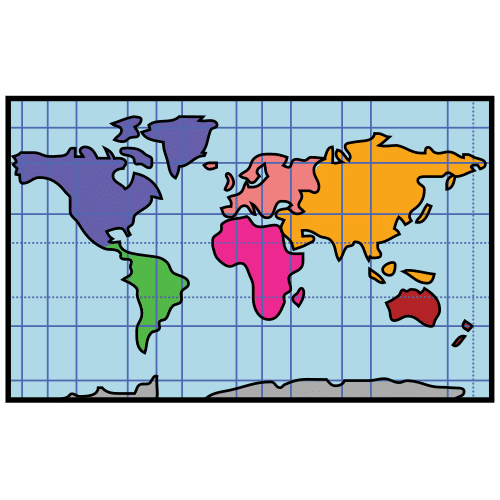 La latitud (lugar).
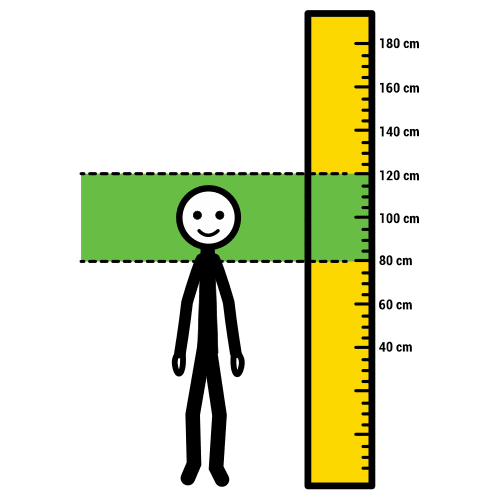 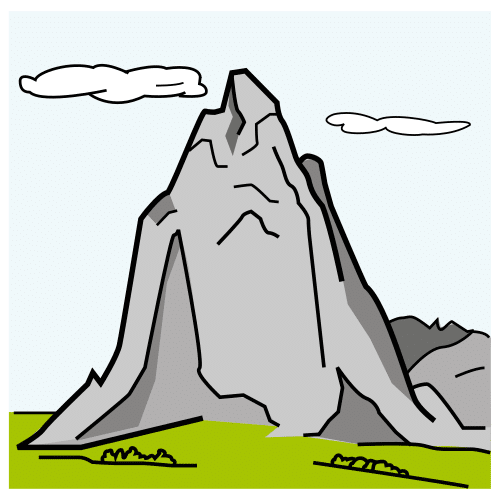 La altura.
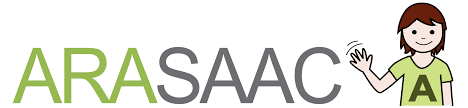 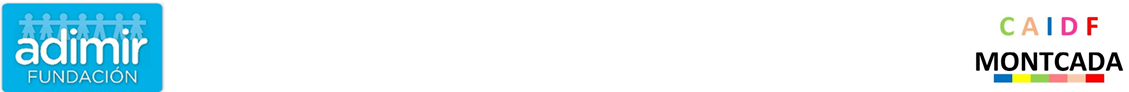 HUMEDAD
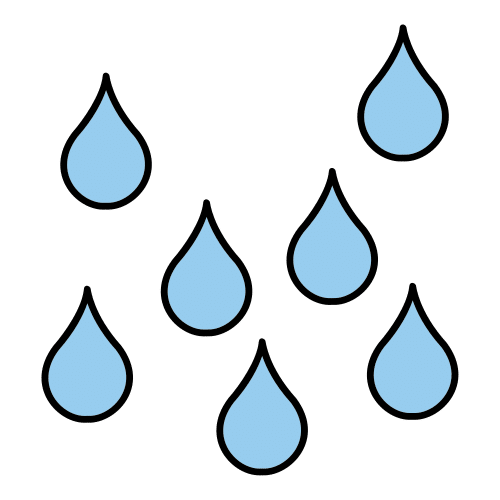 Hay humedad…..
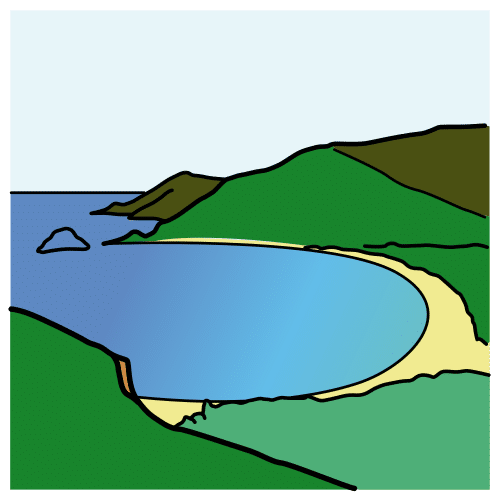 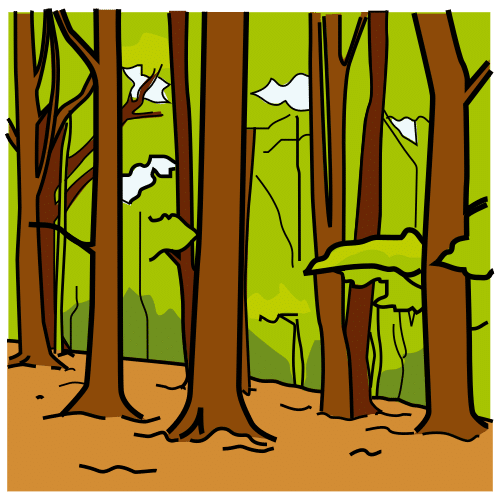 (+)
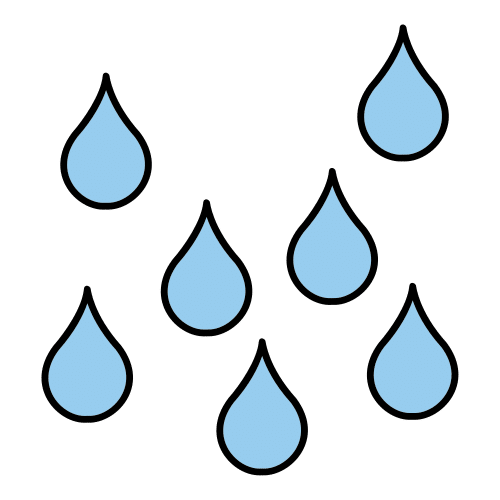 …más alta  cerca del mar y bosques.
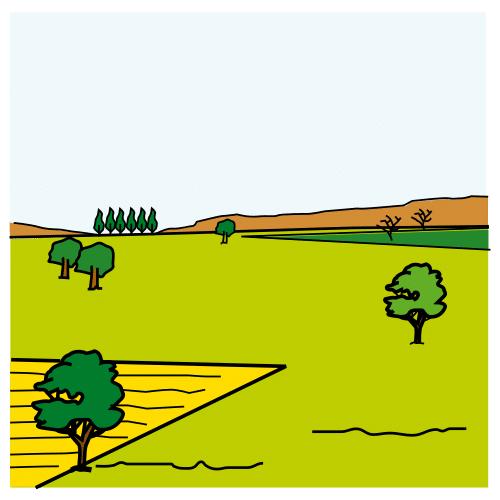 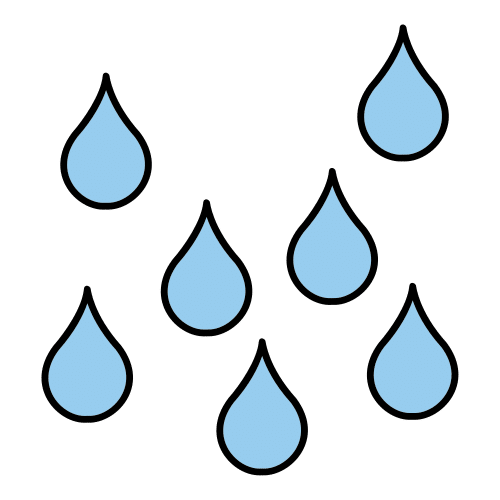 …..más baja en las planas
(-)
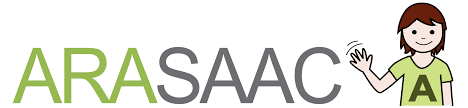 PRESIÓN
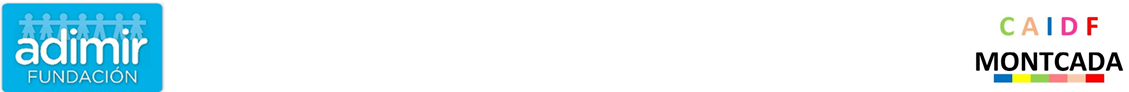 La presión es….:
(-)
….más baja en las cimas de les montañas.
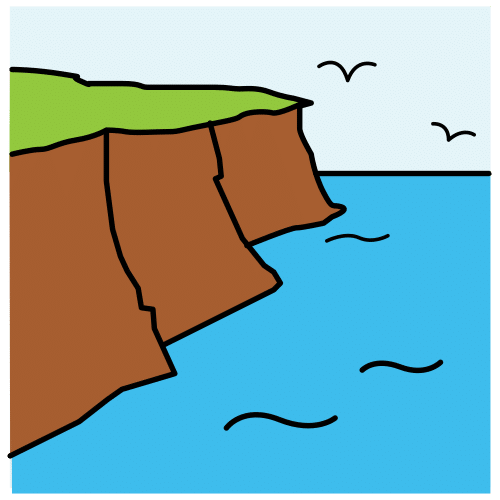 (+)
…..mas alta a nivel del mar.
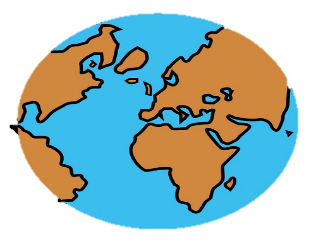 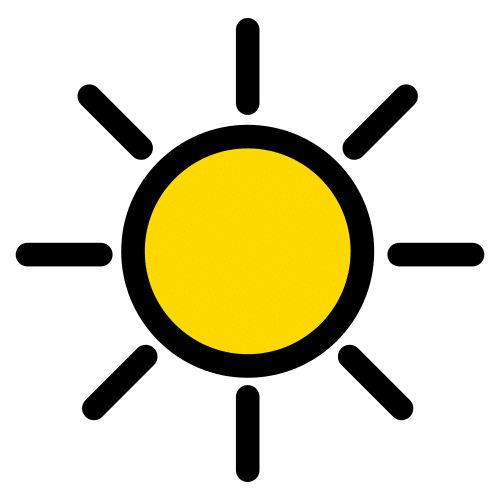 atmósfera
BUEN TEMPO
Anticiclón :  Zona atmosférica donde la presión es superior a la del aire.
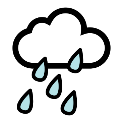 Depresión :  Zona atmosférica donde la presión es más baja a la del aire
PLUJES
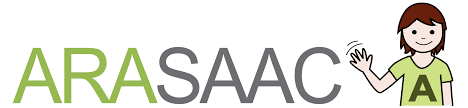 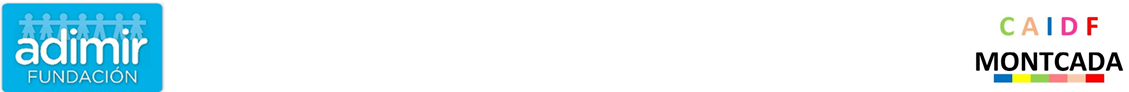 1-EL VIENTO:
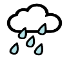 Cuando el aire se refría
BAJA
El aire en movimiento es el VIENTO
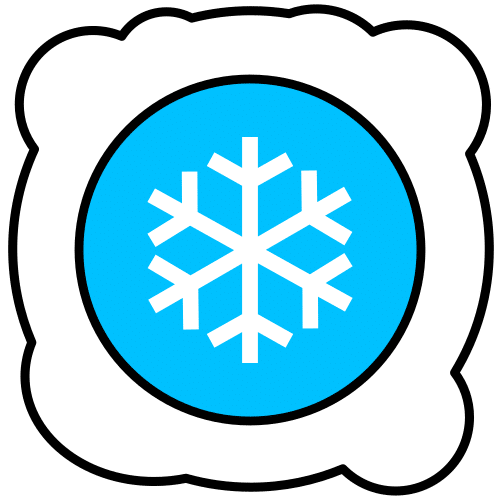 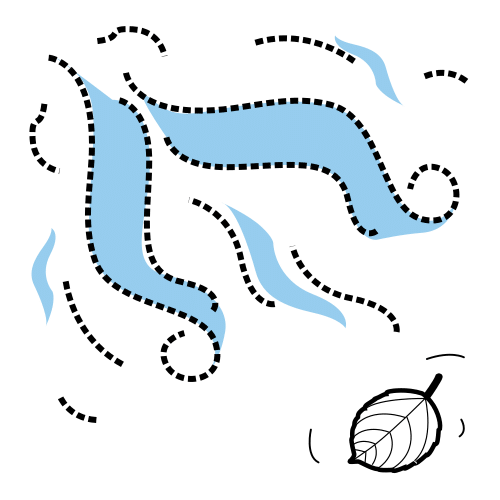 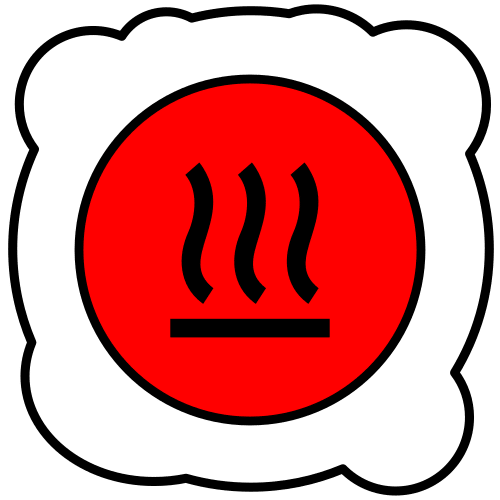 Cuando el aire se calienta
SUBE
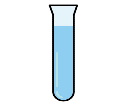 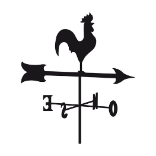 Veleta:
FENÓMENOS
ATMOSFÉRICOS
Indica la dirección del viento.
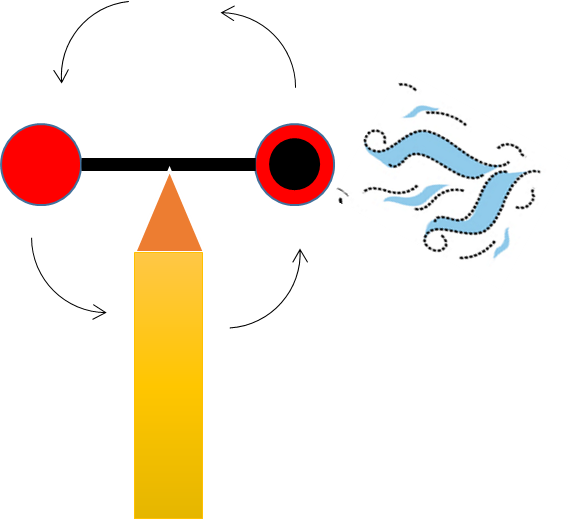 Anemómetro:
Indica la velocidad del viento (km/h).
Cambios en la atmósfera
2- LAS NUBES:
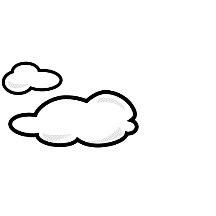 Son gotitas de agua o gel muy pequeñas que se mantienen en el aire.
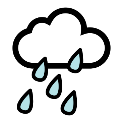 Precipitaciones: Cuando las gotitas se agrupan pesan más y caen.
2
Pluviometría: Indica la lluvia que ha caído .  ( litros/ m )
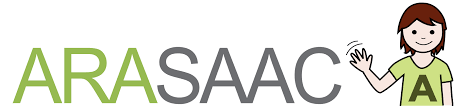 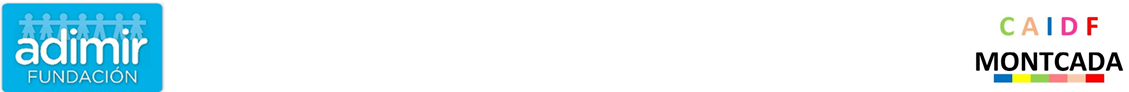 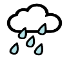 Meteorología:
Ciencia que estudia el clima i la atmosfera.
Los fenómenos atmosféricos se estudian a través de los datos registrados por los siguientes aparatos
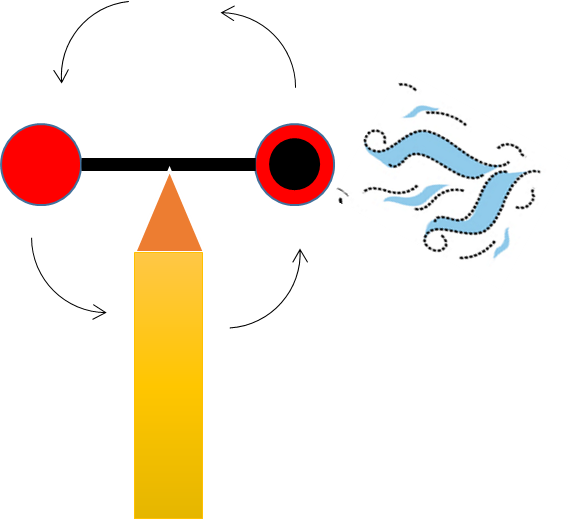 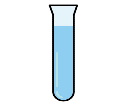 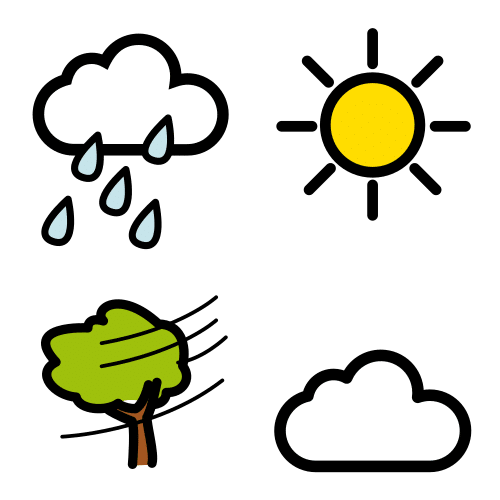 1- Estación meteorológica
Programa informático
Modelo meteorológico
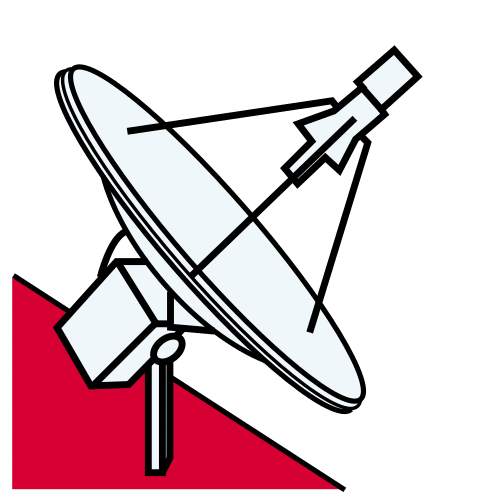 2- Radar
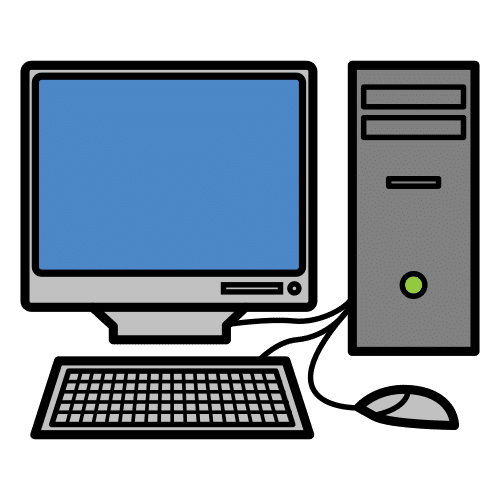 Nos ayuda a saber que tiempo hará
3- Satélite
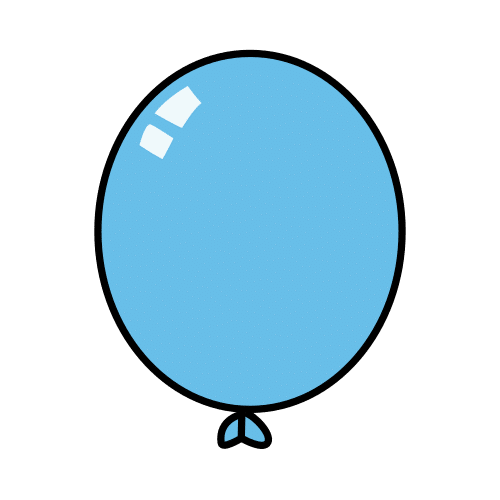 4- Globos sonda
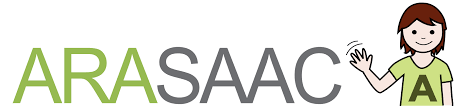